Preprocessing, Part 2
Missing Data
Multi-collinearity
Complete Separation
Quasi-Complete Separation
1
Missing Data
2
The default method for treating missing values in most modeling software including SAS is complete-case analysis. 
In complete-case analysis, only those cases without any missing values for any variables in the model.
3
How big a problem is missing data?
4
data expected;
	do probmiss=.005 to .01 by .001;
	do n=10,50,100,200;
		exp=(1-probmiss)**n;
		output;
	end;
	end;
	label n="Number of Variables"
				probmiss="Probability of Missing"
			 exp="Expected proportion, complete cases";
run;
proc sgplot data=expected;
series x=probmiss y=exp/group=n;
refline .25 .5 /axis=y;
run;
title;
5
PortionsCopyright © 2001 SAS Institute Inc., Cary, NC, USA. All Rights Reserved. Reproduced with permission of SAS Institute Inc., Cary, NC, USA. SAS Institute Inc. makes no warranties with respect to these materials and disclaims all liability therefor.
6
The problem with complete-case analysis is scoring new cases.
7
New Missing Values – The problem of “scoreability”.
Fitted Model:
New Case:
Predicted Value:
8
Imputation -- possibilities
Mean or Median Substitution
Mean or Median Substitution – Stratified
	Natural groups 
	Statistically Formed Groups (clusters)
Regression
Multiple Imputation (PROC MI)
9
A simple strategy for continuous predictors.
Create missing indicators and treat them as new input variables in the analysis.

Use median imputation (perhaps stratified) for numeric inputs. Fill the missing value of xj with the median of the complete cases for that variable.
10
Some caveats
If a very large percentage of values are missing (>50%)  -- omit it from the analysis. 

If a very small percentage of the values are missing (<1%), then the missing indicator is of little value.
11
This strategy satisfies two of the most important considerations in predictive modeling: efficient scorability and capturing the relationship of missingness with the target. 
A new case is easily scored; first replace the missing values with the medians from the development data and then apply the prediction model.
12
A simple strategy for categorical predictors.
If a reasonable number of unknowns, create a new level representing missing (unknown).
If a small number of unknowns:
	delete observations
	assign most likely category
	assign randomly to categories
13
Some notes (from a SAS document on predictive modeling)
There is a large statistical literature concerning different missing value imputation methods, including discussions of the demerits of mean and median imputation and missing indicators (Donner 1982, Jones 1997). 

Most of the advice is based on considerations that are peripheral to predictive modeling.
14
Missing values in chd2018_a
15
%clearall
proc sql;
	select name into : varnames separated by " "
	from dictionary.columns
	where memname="CHD2018_A" and
				libname="A"
	 ;
quit;

%put &varnames;

data pcmissing;
set a.chd2018_a;
array x{*} &varnames;
do i=1 to dim(x);
	nummiss=nmiss(of x{*});
end;
run;

proc freq data=pcmissing;
tables nummiss;
run;
16
%clearall
proc sql;
	select name into : varnames separated by " " 
	from dictionary.columns
	where memname="CHD2018_A" and
				libname="A"
	 ;
quit;
%put &varnames;

proc means data=a.chd2018_a noprint;
var &varnames;
output out=pcmissing(drop=_type_) nmiss=;
run;
data pcmissing(drop=i);
set pcmissing;
array x{*} &varnames;
do i=1 to dim(x);
	x{i}=x{i}/_freq_*100;
end;
run;

proc print data=pcmissing noobs;
run;
17
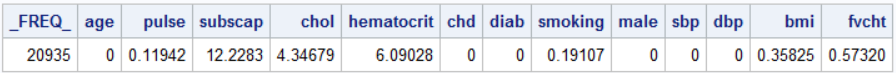 18
Subscapular skinfolds?
proc corr data=a.chd2018_a;
var bmi subscap;
run;
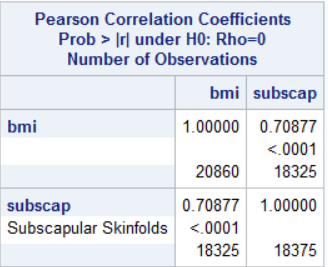 Not done in most clinical settings.
19
Add subscapular skinfold to the drop list and re-run.
%clearall;
libname a "d:\dropbox\chd2018\_data";
data a.chd2018_a (drop=c_chd c_diab gender c_smoking 
          sbp1-sbp3 dbp1-dbp3 weight height fvc
					subscap);
	set s5238.chd2018(rename=(chd=c_chd diab=c_diab smoking=c_smoking));
		chd=c_chd="Developed Chd";
		diab=c_diab="Diabetic";
		select (c_smoking);
			when ("Never Smoker")  smoking=0;
			when ("Past Smoker")  smoking=1;
			when ("Current Smok")  smoking=2;
			otherwise smoking=.;
		end;
		male=gender="Male";
		sbp=mean(of sbp1-sbp3);
	  dbp=mean(of dbp1-dbp3);
		bmi=(weight/height**2)*703;
		fvcht=fvc/height;
run;
proc contents data=a.chd2018_a;
run;
proc means data=a.chd2018_a;
var fvcht;
run;
20
%clearall
proc sql;
	select name into : varnames separated by " "
	from dictionary.columns
	where memname="CHD2018_A" and
				libname="A"
	 ;
quit;

%put &varnames;

data pcmissing;
set a.chd2018_a;
array x{*} &varnames;
do i=1 to dim(x);
	nummiss=nmiss(of x{*});
end;
run;

proc freq data=pcmissing;
tables nummiss;
run;
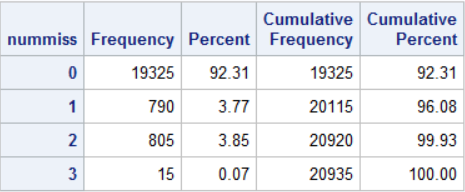 21
%clearall
proc sql;
	select name into : varnames separated by " " 
	from dictionary.columns
	where memname="CHD2018_A" and
				libname="A"
	 ;
quit;
%put &varnames;

proc means data=a.chd2018_a noprint;
var &varnames;
output out=pcmissing(drop=_type_) nmiss=;
run;
data pcmissing(drop=i);
set pcmissing;
array x{*} &varnames;
do i=1 to dim(x);
	x{i}=x{i}/_freq_*100;
end;
run;

proc print data=pcmissing noobs;
run;
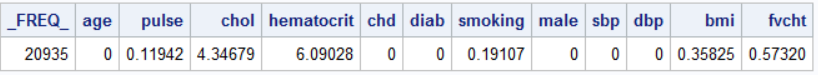 22
%clearall;
data tmp;
	set a.chd2018_a(keep=male chd chol hematocrit);
	hem_miss=hematocrit=.;
	chol_miss=chol=.;
run;
proc freq data=tmp;
tables male*(hem_miss chol_miss)/chisq nocol nopercent;
run;
23
Add missing indicators for chol and hematocrit.
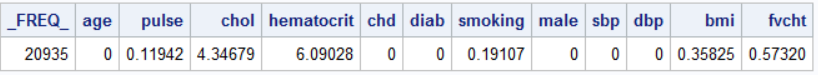 data a.chd2018_a;
	set a.chd2018_a;
	mi_chol=chol=.;
	mi_hem=hematocrit=.;
run;
proc means data=a.chd2018_a;
run;
24
Median Imputation by Gender
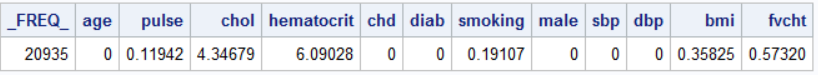 proc sort data=a.chd2018_a;
by male;
run;

proc stdize data=a.chd2018_a method=median reponly out=a.chd2018_a;
by male;
var pulse chol hematocrit bmi fvcht;
run;

proc means data=a.chd2018_a;
run;
25
Make sure these steps are on the creation program.
%clearall;
libname a "d:\dropbox\chd2018\_data";
data a.chd2018_a (drop=c_chd c_diab gender c_smoking 
          sbp1-sbp3 dbp1-dbp3 weight height fvc
						subscap);
	set s5238.chd2018(rename=(chd=c_chd diab=c_diab smoking=c_smoking));
		chd=c_chd="Developed Chd";
		diab=c_diab="Diabetic";
		select (c_smoking);
			when ("Never Smoker")  smoking=0;
			when ("Past Smoker")  smoking=1;
			when ("Current Smok")  smoking=2;
			otherwise smoking=.;
		end;
		male=gender="Male";
		sbp=mean(of sbp1-sbp3);
	  dbp=mean(of dbp1-dbp3);
		bmi=(weight/height**2)*703;
		fvcht=fvc/height;
run;
/*add indicators for missingness*/
data a.chd2018_a;
	set a.chd2018_a;
	mi_chol=chol=.;
	mi_hem=hematocrit=.;
run;
/*do median imputation by gender*/
proc sort data=a.chd2018_a;
by male;
run;

proc stdize data=a.chd2018_a method=median reponly out=a.chd2018_a;
by male;
var pulse chol hematocrit bmi fvcht;
run;

proc means data=a.chd2018_a;
run;
26
A closer look at smoking
27
Missing smoking by gender.
proc freq data=a.chd2018_a;
tables male*smoking/missing nocol nopercent chisq;
run;
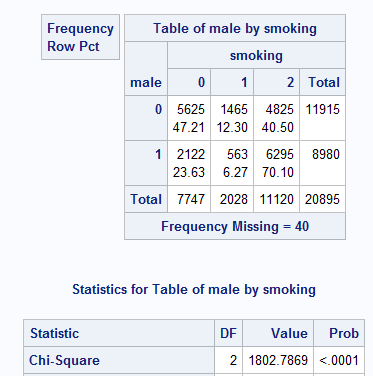 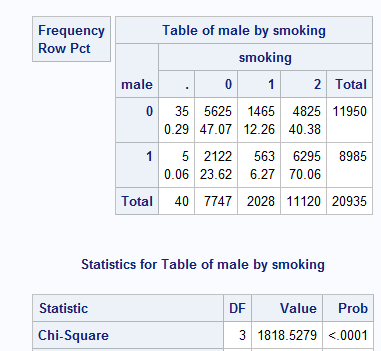 28
%clearall
data table;
   call streaminit(765731);
	 do i=1 to 100000;
	 x1=rand("table",.472,.123)-1;/*female*/
	 x2=rand("table",.236,.0627)-1;/*male*/
	 output;
	 end;
run;
proc freq data=table;
tables x1 x2;
run;
29
Randomly assign smoking status when missing.
%clearall
data a.chd2018_a;
	set a.chd2018_a;
	if not male and smoking=. then smoking=rand("table",.472,.123)-1;/*female*/
	else if male and smoking=. then smoking=rand("table",.236,.0627)-1;/*male*/
run;
proc freq data=a.chd2018_a;
tables male*smoking/nocol nopercent;
run;
proc means data=a.chd2018_a;
run;
30
Make sure this step is on the creation program.
%clearall;
libname a "d:\dropbox\chd2018\_data";
data a.chd2018_a (drop=c_chd c_diab gender c_smoking 
          sbp1-sbp3 dbp1-dbp3 weight height fvc
						subscap);
	set s5238.chd2018(rename=(chd=c_chd diab=c_diab smoking=c_smoking));
		chd=c_chd="Developed Chd";
		diab=c_diab="Diabetic";
		select (c_smoking);
			when ("Never Smoker")  smoking=0;
			when ("Past Smoker")  smoking=1;
			when ("Current Smok")  smoking=2;
			otherwise smoking=.;
		end;
		male=gender="Male";
		sbp=mean(of sbp1-sbp3);
	  dbp=mean(of dbp1-dbp3);
		bmi=(weight/height**2)*703;
		fvcht=fvc/height;
run;
/*add indicators for missingness*/
data a.chd2018_a;
	set a.chd2018_a;
	mi_chol=chol=.;
	mi_hem=hematocrit=.;
run;
/*do median imputation by gender*/
proc sort data=a.chd2018_a;
by male;
run;

proc stdize data=a.chd2018_a method=median reponly out=a.chd2018_a;
by male;
var pulse chol hematocrit bmi fvcht;
run;

/*randomly distribute unknown smoking status*/
data a.chd2018_a;
	set a.chd2018_a;
	if not male and smoking=. then smoking=rand("table",.472,.123)-1;/*female*/
	else if male and smoking=. then smoking=rand("table",.236,.0627)-1;/*male*/
run;
31